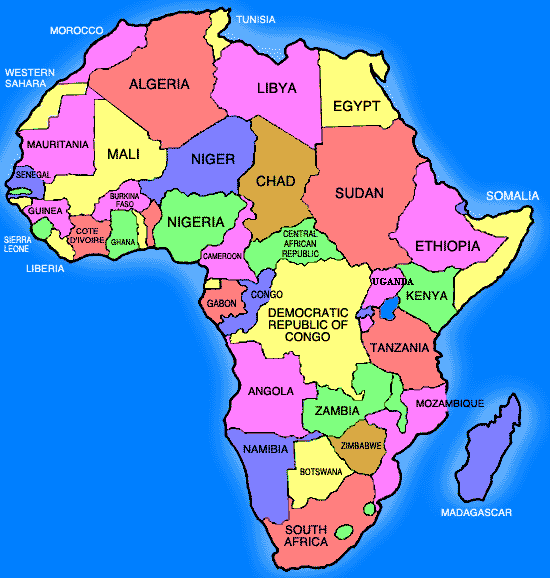 معرفي قاره آفریقا
معاونت امور بين الملل و بازرگاني وزارت نفت
(اسفند95)
بخش اول

جايگاه و شاخص های اقتصادی قاره آفريقا
1)جایگاه آفریقا در جهان
دومین قاره وسیع (30.2 میلیون کیلومتر مربع) (20 % خشکیهای جهان)
دومین قاره از لحاظ جمعیت (1100 میلیون نفر) (14 % جمعیت جهان)
دارای سهم 30% از اعضای سازمان ملل متحد
دارای سهم 50% اعضای سازمان کنفرانس اسلامی
 از 54 کشور آفریقا، تعداد 27 کشور عضو OIC
دارای سهم 40% کشورهای عضو جنبش غیرمتعهدها
2) شاخص ها و ویژگی های  اقتصادی
4
ساختار اقتصادی ناهمگون، سطوح توسعه متفاوت
 33 کشور با کمترین درجه توسعه یافتگی (LDCs)
 70 درصد کشورهای LDCs جهان (48 کشور)
 نرخ بالاي رشد اقتصادی در مقایسه با میانگین جهانی
 منابع: نفت، طلا، الماس، اورانیوم، مس، فسفات،آلومینیوم و آهن
 محصولات کشاورزی: قهوه، چای، کاکائو، شکر،کائوچو، چوب 
و دانه های روغنی
 میانگین نرخ تورم: 10% (به استثنای کشور زیمبابوه)
2) شاخص ها و ویژگی های  اقتصادی(ادامه)
5
13 کشور دارای ذخایر نفتی
  6 کشور با دارا بودن بالاترین درجه آزادی اقتصادی(موریس، بوتسوانا، آفریقای جنوبی ، نامیبیا ، ماداگاسکار و تونس)
 بسیاری از کشورها پائین ترین درجه آزادی اقتصادی و ضعیف ترین حقوق مالکیت فکری، مقررات، بانکداری و سرمایه گذاری خارجی
3)کشاوزی
دارای پتانسیل بالایی برای خارج کردن قاره آفریقا از فقر و گرسنگی 
 پیشرفت بسیار کند اصلاحات در این بخش
 32% GDP آفریقا و 65% نیروی کار
 85 % نیروی کار در بسیاری از کشورها
 تامین بخش عمده نیاز از طریق واردات
 واردات محصولات کشاورزی حدود 94 میلیارد دلار 
 صادرات محصولات کشاورزی 60 میلیارد دلار
 وجود میلیونها هکتار زمین قابل کشت غیر بهره برداری
 وجود  60% زمینهای قابل کشت بهره برداری نشده جهان در آفریقای زیر صحرا
4) معدن
تولید کننده بیش از 60 فلز و ماده معدنی
 
 تولید کننده عمده : طلا ، پلاتین، الماس ، اورانیوم، منگنز، کروم، نیکل ، بوکسیت و کبالت

 دارا بودن30% ذخائر معدنی : 40% طلا ، 60% کبالت و 90% پلاتین
5)سازمان ها و ترتیبات مهم اقتصادی و بازرگانی منطقه ای آفریقا
8
6)شاخص ها و ویژگی های تجاری – اقتصادی آفریقا
ارزش واردات از جهان : 545 میلیارد دلار (سال 2015)
ارزش صادرات به جهان : 383 میلیارد دلار (سال 2015) 
سهم تجارت داخلی:       10 %
سهم تجارت خارجی:      90%
الجزایر،مصر،آفریقای مرکزی،نیجریه،اتیوپی،غنا،گینه وکنیا(بیش از 60%) 
 مغرب،تونس و موریس(بیش از 60 % سهم کالای صنعتی از کل صادرات )
 مصر و آفریقای جنوبی موقعیت ممتاز در واردات گروههای اصلی خدمات
صادرات آفریقا به  جهان (طی سالهای 2005 تا 2015 )
ارقام به میلیارد دلار
واردات آفریقا از جهان (طی سالهای 2005 تا 2014 )
ارقام به میلیارد دلار
ماخذ: ITC
کالاهای عمده صادراتی آفریقا به جهان
نفت خام و فراورده های نفتی-گاز طبیعی و مشتقات آن- کاکائو- قهوه- مواد معدنی خام-الماس- سنگهای قیمتی-ماهی-چوب-توتون-تنباکو-پنبه و منسوجات
شرکای عمده صادراتی
ایتالیا- انگلیس- بلژیک- امریکا- چین- آلمان-فرانسه –اسپانیا- ژاپن و هلند
کالاهای عمده  وارداتی آفریقا از جهان
وسایط نقلیه و قطعات- تراکتور و بولدوزر و تجهیزات آن- نفت و روغن های نفتی-گاز طبیعی و مشتقات آن-گندم - برنج- مواد غذایی و دارو
شرکای عمده  وارداتی
چین- آمریکا-ایتالیا- انگلیس- فرانسه- عربستان- بلژیک- آلمان و هلند
بخش دوم

جايگاه قاره آفريقا در روابط بازرگانی خارجی جمهوری اسلامی ايران
1) روند صادرات و  واردات ایران  و آفریقا (1395-1386)
ارزش : میلیون دلار
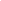 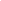 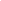 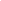 مأخذ:گمرک ایران و سازمان توسعه تجارت ایران
2)آمار صادرات  و واردات  ایران با قاره آفریقا به تفکیک کشوری سال 1394
ادامه ...
ادامه ...
ادامه ...
3)کشورهای عمده طرف صادرات ایران سال 1394
4)کشورهای عمده طرف واردات ایران سال 1394
5) اقلام عمده صادراتی ایران به آفریقا در سال 1394
ادامه...
ماخذ: ITC
6) اقلام عمده دارای پتانسیل صادراتی  ایران به آفریقا به تفکیک کشور
ادامه ...
ادامه ...
ادامه ...
ادامه ...
ادامه ...
ادامه ...
ماخذ: ITC
7)پروژه هاي شركت هاي ايراني در آفريقا
ادامه ...
ادامه ...
8)کشورهای هدف جمهوری اسلامی ايران درقاره آفريقا
9)کشورهای هدف جمهوری اسلامی ايران درقاره آفريقا با رويکرد اقتصاد مقاومتی
13) موافقتنامه های ایران و کشورهای آفریقایی به تفکیک موافقت نامه
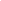 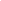 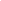 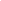 ادامه ...
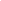 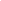 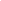 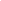 14) روابط بانکی ایران با آفریقا
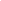 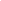 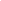 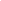 ادامه ...
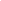 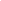 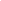 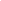 ادامه ...
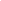 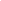 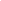 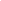 ادامه ...
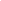 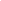 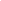 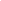 15-  سطح روابط سیاسی ج.ا. ایران و کشورهای آفریقایی
         کشورهای دارای روابط دیپلماتیک
کشورهای دارای کمیسیون مشترک
بخش سوم

تحليل وضعيت توسعه روابط اقتصادی و تجاری
جمهوری اسلامی ايران و قاره آفريقا(SWOT)
نقاط قوت
دیدگاه کلان نظام جمهوری اسلامی ایران به توسعه مناسبات همه جانبه
داشتن ذخائر عظيم نفت و گاز در كشور
داشتن تجربه بيش از صد سال در صنعت نفت
برخورداري از نيروهاي متخصص و مجرب
تنوع و مزیت نسبی تولیدات ایرانی برای صادرات به قاره آفریقا
توانایی شرکتهای ایرانی در انجام پروژه های فنی و مهندسی خارج از کشور
نقاط ضعف
فقدان زیرساختهای اقتصادی از قبیل: روابط بانکی دوجانبه، بانک مشترک با کشورهای قاره آفریقا 
ضعف در روابط چند جانبه ایران با بلوک بندی های اقتصادی آفریقا
 عدم شناخت فرصتهای تجاري با آفریقا 
ناهماهنگی در رویکردها و استراتژیهای کلان حوزه های سیاسی و اقتصادی
ضعف بخش خصوصی در بازاریابی محصولات خود در سطح جهانی
بعد مسافت
نقاط ضعف(ادامه)
فقدان شعب و نمایندگی های شرکت های ایرانی
کم تعداد بودن بازرگانان ایرانی مقیم در قاره آفریقا
عدم پایداری صادرات و اتفاقی بودن آن
رویکرد صرفا صادرات محور به آفریقا
فرصت ها
46
بازار مصرف وسیع 
داشتن حسن روابط با اکثر کشورهای قاره آفريقا
امکان انجام پروژه های فنی و مهندسی و زیربنایی در زمینه نفت و گاز
تهديدات
بالابودن ریسک برخی از کشورهای آفریقایی
نامطلوب بودن رتبه سهولت کسب وکار در اکثر کشورها
بی ثباتی نظام های اداری و فساد اداری در برخی از کشورها
وجود رقبای قوی با استراتژی ها و برنامه های گسترده عملیاتی
عدم زیرساخت های مناسب در اكثر كشورها
جذاب نبودن بازار آفریقا در مقایسه با سایر بازارها برای فعالان تجاری
بخش چهارم

استراتژي ها و راهکارهای  توسعه روابط 
جمهوری اسلامی ايران با قاره آفريقا
1) استراتژی های  پيشنهادی  جهت توسعه روابط با کشورهای آفريقايی
تمرکز بر بازارهای اولویت دار آفریقا
تغییر نگرش به سمت بازاریابی پایدار بین المللی
توسعه زیرساخت های فیزیکی و حقوقی توسعه روابط
حمایت از شرکت ها و فعالان اقتصادی و تجاری خصوصاً SMEs
نفوذ در بلوک ها و سازمانهای بین المللی آفریقایی
استراتژی توسعه روابط مالی – بانکی و بيمه ای
توسعه منابع انسانی و همکاری های علمی و آموزشی
2) راهکارهای توسعه روابط ايران _آفريقا به تفکيک استراتژی ها

1-2)راهکارهای مرتبط با استراتژی تمرکز بر بازار هدف
تعیین کشورهای دارای اولویت اول و دوم در مناطق مختلف و ایجاد قطب های صادراتی (HUB) در هر منطقه
 تعیین پتانسیل ها ی صادراتی و تهیه نقشه راه گسترش روابط با هر منطقه با محوریت کشورهای هدف
سایر کشورهای دارای اولویت
شرق آفریقا
جنوب آفریقا
شمال آفریقا
غرب آفریقا
اولویت اول
کنیا
اولویت اول
آفریقای جنوبی
اولویت اول
نیجریه
اولویت اول
الجزایر
اولویت دوم
ساحل عاج، سنگال و غنا
اولویت دوم
مصر و تونس
اولویت دوم
تانزانیا، اتیوپی، اوگاندا
اولویت دوم
آنگولا و زیمبابوه
اولویت سوم
سایر کشورهای منطقه
اولویت سوم
سایر کشورهای منطقه
اولویت سوم
سایر کشورهای منطقه
اولویت سوم
لیبی، مراکش و موریتانی
2-2)راهکارهای مرتبط با استراتژی تغيير نگرش به سمت بازاريابی
 بين الملل و حضور پايدار در بازار
ایجاد دفاتر توسط شرکتهای معتبر
 تاسیس مراکز تجاری در کشورهای هدف
ایجاد موسسات تحقیقات تخصصی بازار
حضور مستمر در نمایشگاههای بین المللی 
برگزاری نمایشگاههای تخصصی- اختصاصی ایران در کشورهای هدف 
 اعزام و پذیرش هیاتهای تجاری
حضور و فعال سازی شبکه های توزیع و فروش کالاهای مزیت دار
تشکیل کنسرسیومهای صادراتی
3-2)راهکارهای مرتبط با استراتژی توسعه زيرساختهای حقوقی
فعال نمودن کمیسیون های همکاری با کشورهای هدف
انعقاد موافقت نامه های اجتناب از مالیات مضاعف، بانکی و بیمه ای
انعقاد موافقت نامه های اقتصادی و بازرگانی
انعقاد موافقت نامه های حمل و نقل
 انعقاد موافقت نامه های مبادله نیروی کار
4-2)راهکار های مرتبط با استراتژی حمايت از شرکت ها و 
فعالان اقتصادی و تجاری
اعطای تسهیلات با نرخ ترجیحی به شرکت ها و SMEs علاقمند
افزایش منابع صندوق ضمانت جهت گسترش پوشش ریسک های تجاری
کاهش هزینه های بهره اعم از بانکی و بیمه ای
انتقال بخشی از خطوط تولید محصولات صنعتی ایران به کشورهای هدف
5-2)راهکار های مرتبط با استراتژی گسترش نفوذ در بلوک ها و
 سازمان های منطقه ای و بين المللی
عقد قرارداد همکاری با بلوک ها و سازمان های منطقه ای
مشارکت فعال در برنامه های توسعه ای و مبارزه با فقر و سایر برنامه های انسان دوستانه در منطقه با همکاری سازمان ملل
برگزاری کنفرانس ها و مجمع های مختلف مربوط به حوزه آفریقا در تهران با مشارکت سازمان ملل
6-2)راهکارهای  مرتبط با استراتژی توسعه روابط مالی – بانکی و بيمه ای
ایجاد بانک ها و صندوق های همکاری مشترک 
پوشش بیمه ای صادرات خدمات فنی و مهندسی
اعطای خطوط اعتباری(خریدار) به کشورهای هدف
پرداخت تسهیلات با نرخ ترجیحی به پروژه های خدمات فنی و مهندسی
خرید بخشی از سهام بانک های کشورهای هدف توسط بانک های ایرانی
7-2)راهکارهای مرتبط با استراتژی توسعه منابع انسانی و 
گسترش همکاري های علمی و آموزشی
ایجاد مراکز آموزش تخصصی در حوزه های دارای مزیت در کشورهای هدف
تبادل دانشجو خصوصاً در رشته های فنی- مهندسی و پزشکی
ایجاد دانشگاه های مشترک با هدف گسترش تبادلات علمی و فرهنگی
تاسیس و ایجاد واحدهای تحقیقات بازار مستقر در کشورهای هدف
برگزاری دوره های آموزشی برای کارشناسان و مدیران
سياست های وزارت نفت در رابطه با توسعه همکاری ها با کشورهای آفريقايی
سياست های وزارت نفت (ادامه)
سياست های وزارت نفت (ادامه)
سياست های وزارت نفت (ادامه)
سياست های وزارت نفت (ادامه)
سياست های وزارت نفت (ادامه)
سياست های وزارت نفت (ادامه)
سياست های وزارت نفت (ادامه)
با تشكر

موفق باشيد